Gender Equality Incidents on Campus
Gender Equity Education Committee
National Taiwan University
Outline
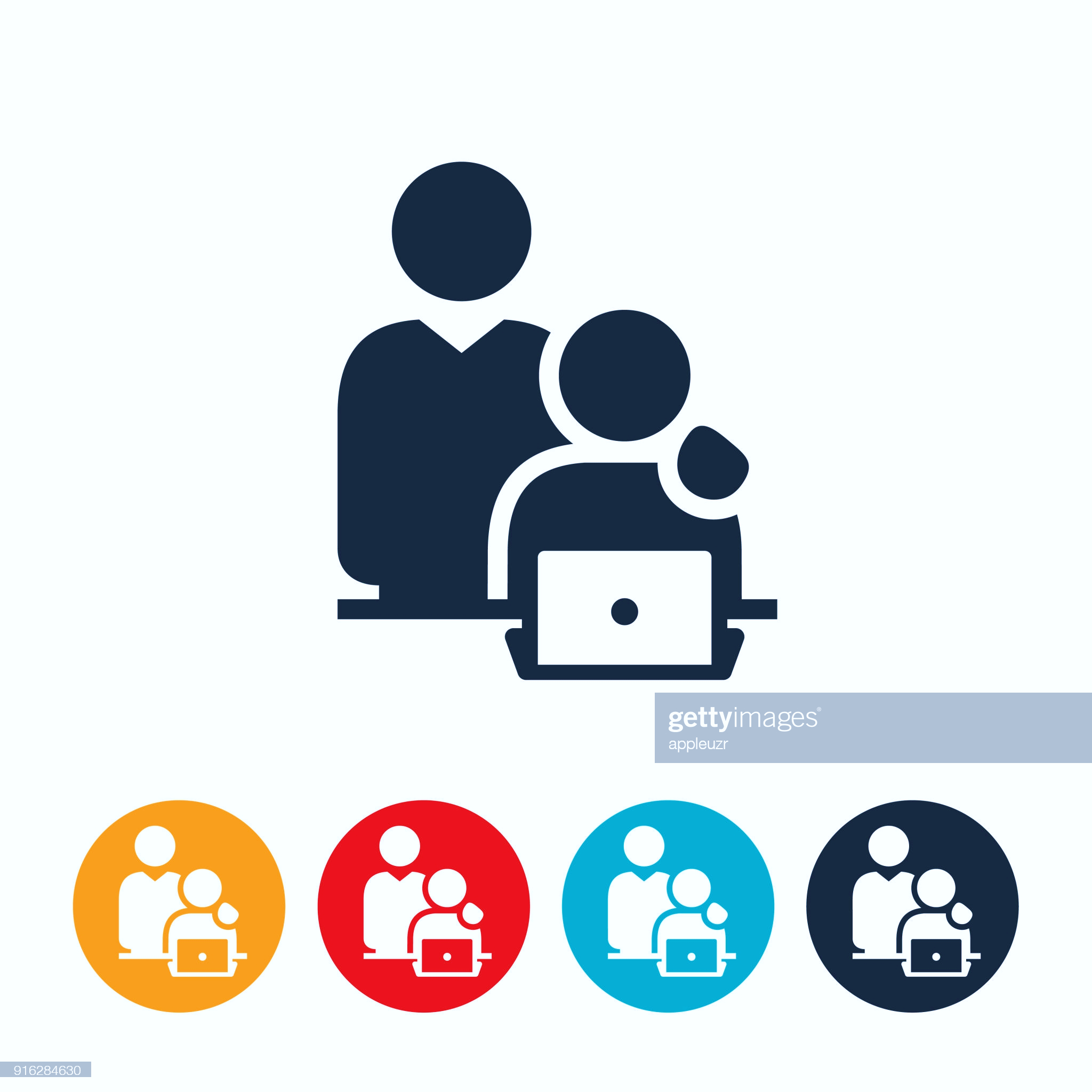 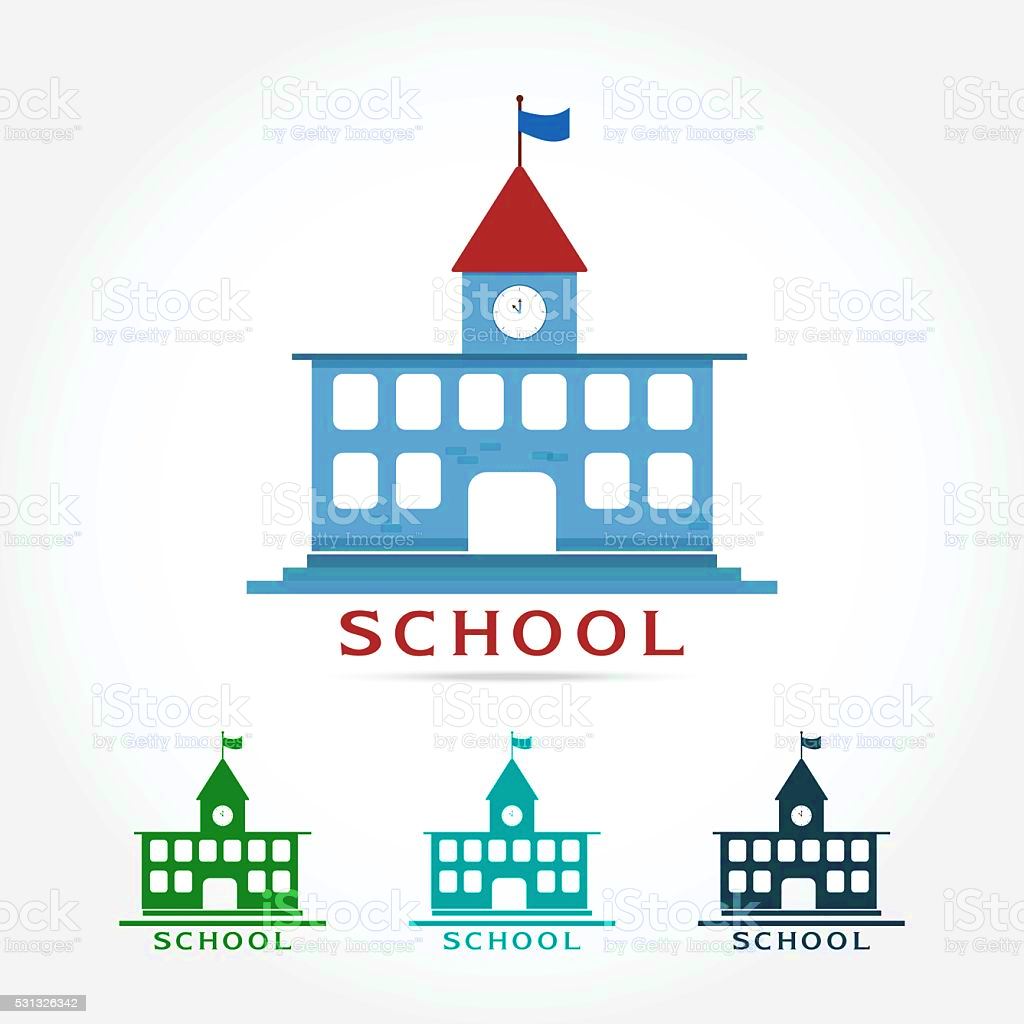 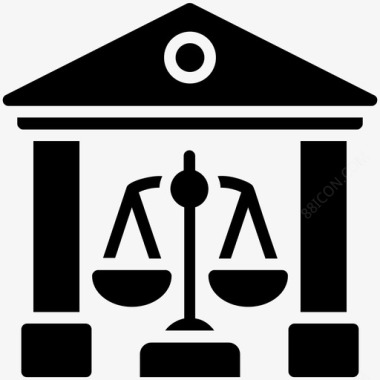 Seek Help
Cases Sharing
GEEC
Gender Equality incidents 
Gender Equality Grievance Process
Cases
Concept on Gender Equality
What GEEC is 
What GEEC Does
2
What Does GEEC Do?
Investigate gender equality incidents on campus
Organize and maintain gender-friendly campus  
Educate and promote
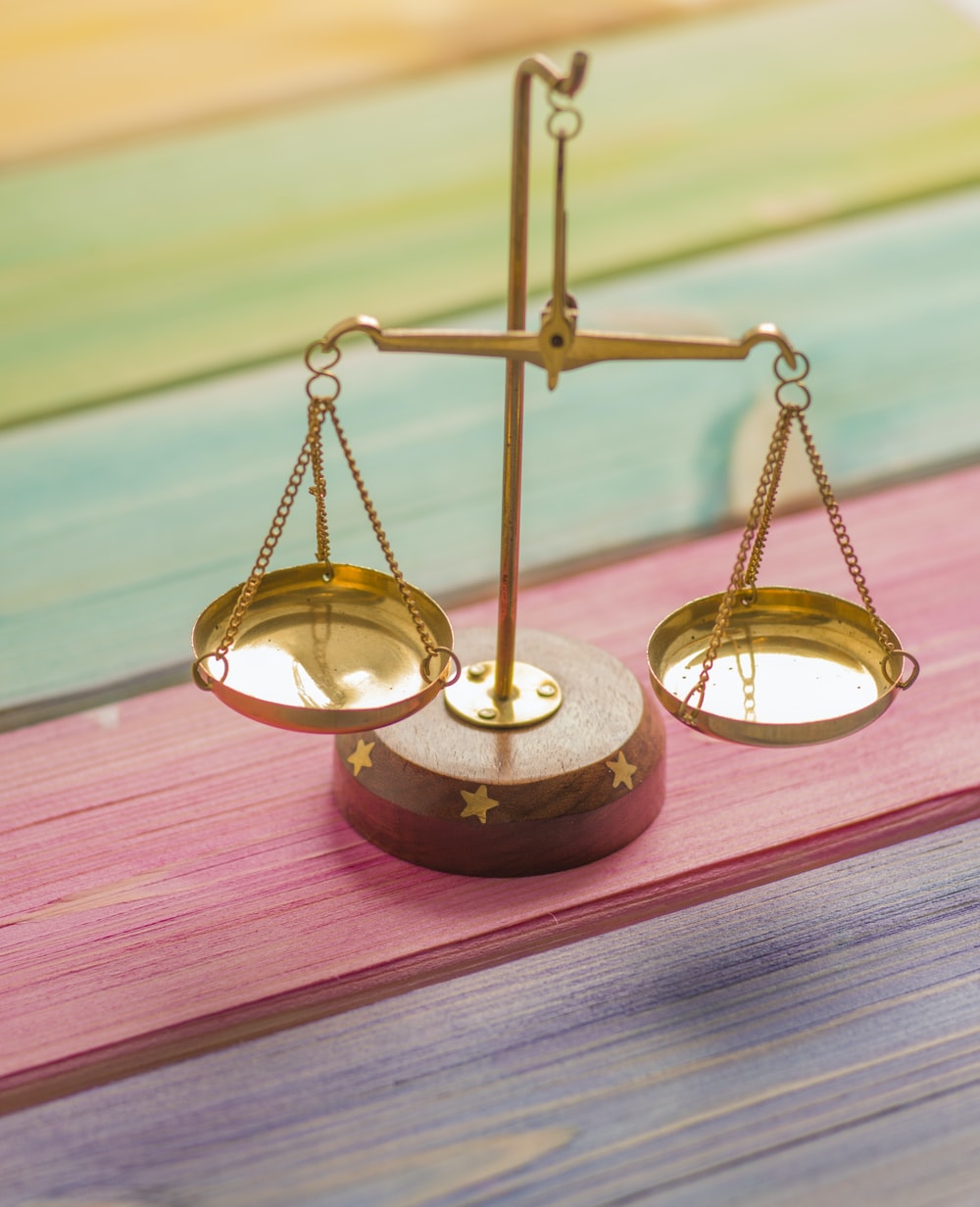 source：Unsplash
Structure of GEEC
Chair person
President
Vice Chair
Assistant
1 Faculty
Ex-officio Representative
Faculty Representatives
Staff representatives
Student Representatives
３person
９person
２ person
５person
What Is Campus Sexual Harassment?
According to Gender Equity Education Act, Article3,Subparagraph3,
Item2: 
Sexual harassment: acts meeting one of the following criteria but not constituting sexual assault:
Engaging in unwelcome sex- or gender-related speech or behavior, whether explicit or implied, which adversely affect the other party's personal dignity, learning, or work opportunities or performance.
Sex- or gender-related behavior that serves as the condition for oneself or others to gain or lose rights or interests in learning or work.
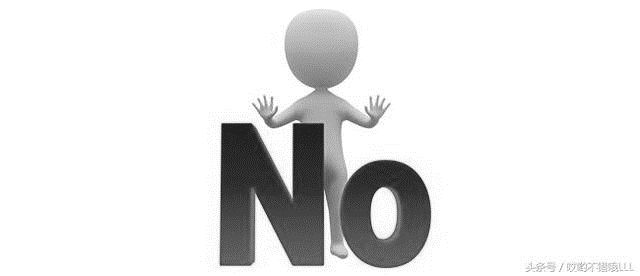 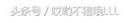 What Is Campus Sexual Bullying?
According to Gender Equity Education Act, Article3,Subparagraph3,Item3 : 
Sexual bullying: 
ridicule, attacks, or threats directed at another person’s gender characteristics, gender temperaments, sexual orientation, or gender identity by using verbal, physical or other forms of violence will be under the category of sexual bullying not sexual harassment.
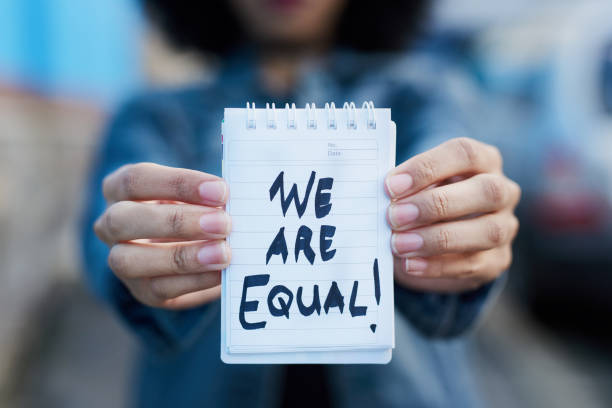 source：istock
What Is Campus Sexual Assault?
Sexual assault is an act of sexual intrusion with an improper purpose.
According to Criminal Code, Article10, Paragraph5:
The term “sexual intercourse” means the following listed sexual acts that are not based on rightful purposes:Insertion of a reproductive organ into the reproductive organ, anus,  or mouth of another person or an act of making them connected.
Insertion of a body part or an object other than a reproductive organ into the reproductive organ or anus of another person or an act of making them connected. For instance: entering another person's reproductive organ and/or anus with fingers; or inserting another person's reproductive organ and/ or anus with massage sticks, vibrating eggs, bottles, or other objects.
As for the two people who have sexual intercourse, it is not exclusively limited to males and females, but also same-sex sexual intercourse.
02
03
04
05
SOP on Gender Equality incidents
Implement


Punishment
 Educational counseling measures
Result

Transfer to committees at all levels for deliberation
Investigation
 



Fact finding
Punishment suggestion
Acceptance





 Confirm within 20 days
Application

 
 Emergency Response
 Statutory Notification
Activation



 Application
 Notification
01
06
Legal Remedy System
If a party disagrees with the outcome of the proceedings or the results of the investigation, s/he may file a complaint!
Submit to the university
Submit to the Ministry of Education
Submit to the court
Submit to the university
If sexual harassment occurs, we suggest you
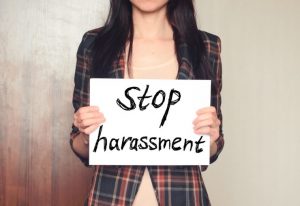 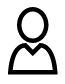 Trust your intuition
Although not every incident will constitute sexual bullying/ harassment/ assault, trust your instincts.
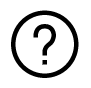 Seek help
source：beauty-upgrade
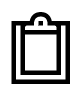 Keep a detailed record 
and document everything to file a complaint  anytime when  ready.
Keep related evidence
Witnesses/related persons, monitor screens, any communication records between you and the other party. Or if you have discussed this incident with others in the communication software, it can be used as relevant evidence.
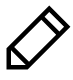 Common Gender Myths
Gender stereotypes: men work outside, and women stay at home; women should be submissive, but men, active.
Gender discrimination goes a step further by adding value differences and taking related measures, such as male superiority and female inferiority.
Condemning "sex victims": Emphasize the appearance, dress, and character of the victim, implying that the victim should be held responsible for the victimization.
Women's words and deeds are inconsistent: when they say "no", they are just pretending to be reserved, so men don't need to pay attention, and any man could "force himself on her."
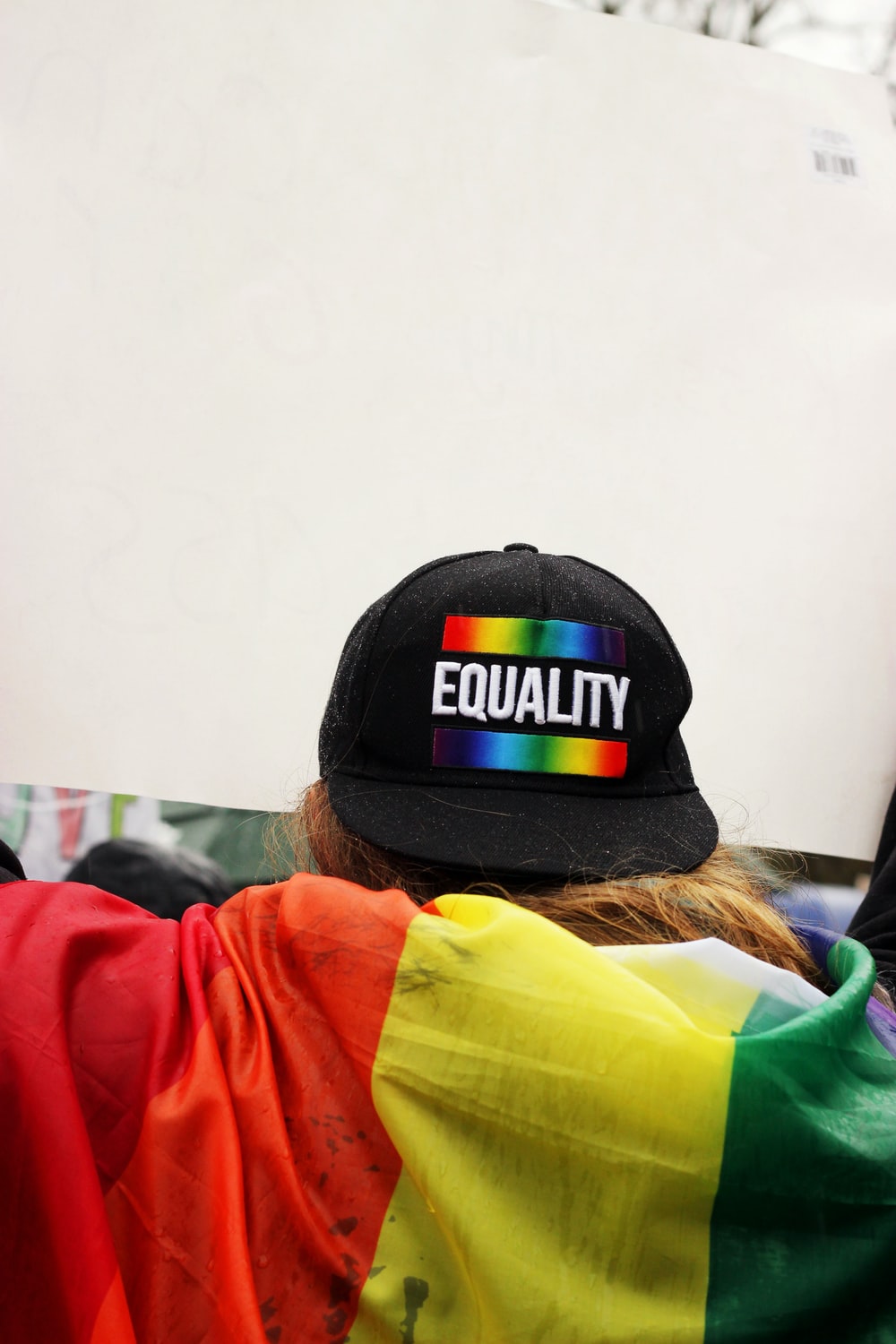 示意圖片來源：Unsplash
3/12/2024
Cases of Sexual Harassment
Candid voyeur
 Hamper the secret
Gender
 Discrimination
inappropriate 
touching
Unwanted 
Pursuit
Sexual invitation
Sexual  suggestion
In the orientation activities, student A asked freshman B several times, "Do you have any go-steady friends? Do you want a date?" "I'm good at massage," putting his hand on her shoulder.
Professor A said to student B, "You can come to my place to discuss your studies,  or play with my cat. My massage chair is very comfortable."
"I know a lot of people. I can get you jobs. Come to my house to have dinner and discuss."
A likes B very much but doesn’t know how to get closer. He often haunts B’s classroom to create opportunities for a talk.  He sends her hundreds of messages a day.  B feels uncomfortable, troubled, and fearful.
Prof. A provides different salaries for assistants of different genders. Prof. A thinks that men's work is harder.
When A was using the toilet in the dorm, he suddenly saw a mobile phone sticking through the door to take a candid photo.
Cases of Sexual Assault
Sexual 
Coercion
Sexual  Acts with
One under 16
Forced 
Indecency
Sexual 
Molestation
Sexual 
Molestation
Student B has a favorable impression of Student A, the senior. After the two dated at the hotel, Student A asked Student B to have sex; otherwise, he would stop interacting with Student B. Student B was unwilling, and Student A forced Student B to have sex.
Prof. A often gives student B a ride home. One day, Prof. A invited B to watch the night scene. Prof. A became horny, so he rolled over and kissed B, stroking her chest and lower body. Student B struggled to resist and shouted. Prof. A then stopped his behavior.
While camping, as B was asleep, A put his hand into B‘s sleeping bag, stroked his/her body, and inserted his fingers into his/her lower body.
Student A met a 14-year-old junior high student B on the Internet. The two had a crush on each other. After Student A brought B to MTV, the two had sex.
Student A and Student B are good friends. The two often met to chat and drink for fun. One day, as Student B couldn't hold much liquor, Student A pulled down Student B's underwear and had  oral sex.
Cases of Sexual Bullying
Gender
 Traits
Sexual 
Orientation
Gender 
Characteristics
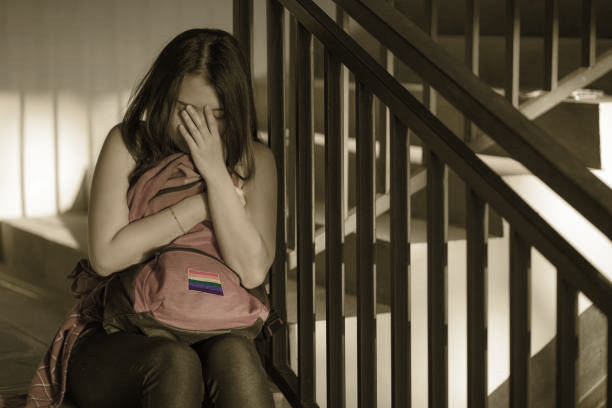 Student A is transgender. One day he went to the women's toilet and was seen by Student B.  B told A to have sex reassignment surgery.
Student A has feminine personality traits. In PE class,  teacher B said that he is not like a man, and his reaction is always slow. The other guys laughed at Student A and said he should stay under the tree shade like a girl.
Woman A has a flat chest, and students B often openly jokes about Woman A’s small chest.  Later, other students also laughs at Woman A.
示意圖片來源：istock
Gender Equality Incidents on the Internet
Demean
gender traits
Distributing 
lewd photos
Invasion of
   privacy
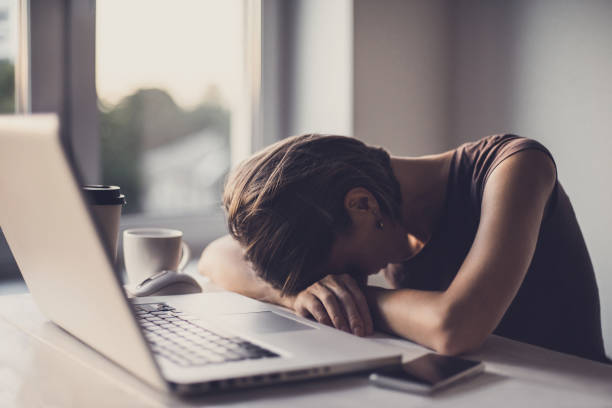 After Student B broke up with her boyfriend A, Student A maliciously spread past private photos on the Internet, causing Student B to be physically and psychologically traumatized.
Student B shared the content of the quarrel with his partner on Dcard, Student A left a message, "Bitch", and Student C,  "Slut, go to hell."
Student B rejected Student A,  so A asked netizen C to help make fake private photos of Student B for his masturbation.  Later other friends discovered it.
示意圖片來源：istock
Myths and Clarification
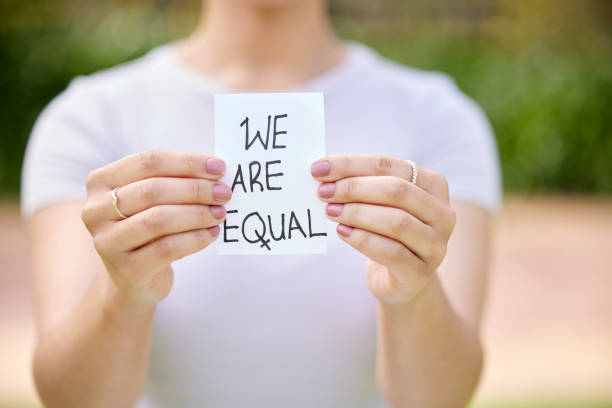 "A girl who says NO means yes"?
Expecting guys to be "bossy and considerate"?
Once a man takes control of the woman, the relationship between the oppressor and the repressed can easily lead to conflict.
Important elements of a relationship: 
      Respect & communication
示意圖片來源：istock
Myths and Clarification
Internet sex incidents do not happen only among strangers, but the acquaintances. Familiarity does not guarantee safety. When chatting with relatives and friends through the Internet, you still need to be discreet in your speech. Both parties should have mutual respect to avoid misunderstandings or online sexual harassment.
Due to the rapid spread of communication technology, the impact of speech amplifies in a short period.  For example, in the wink of an eye, hundreds of people can watch an embarrassing video, which means the victim can suffer hundreds of injuries. 
Students must observe etiquette in their speeches on the Internet. Using content that slanders specific biological gender, gender identity, gender characteristics, sexual orientation, or has sexual connotations or sexism may constitute sexual harassment or sexual bullying.
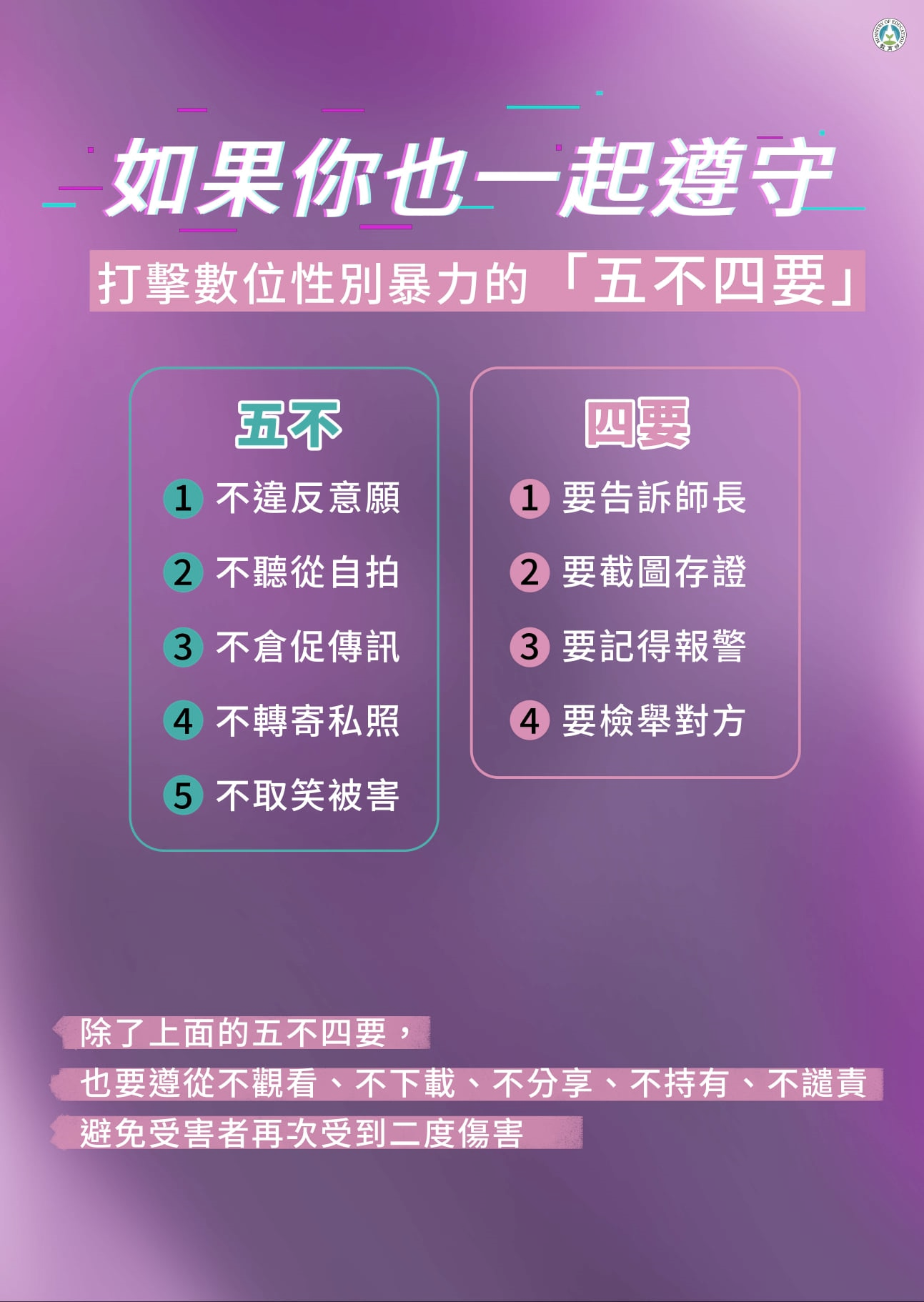 圖片來源：教育部
How NOT to Be a Perpetrator
Respect each   
  other's choices
Do not take pictures / peep at others
without consent
Respect
Friendly speech  & attitude
Respect bodily autonomy
Avoid unwanted pursuit behavior
Replacing bad habits with good habits
Do not demean any gender, tell dirty jokes, spread erotic letters, or
engage in other sex-related
harassment.
Stop immediately when you feel your behavior makes others uncomfortable, preferably with consent before any physical contact
Examine your gender stereotypes and develop a gender equality concept.
Responsibilities of the Perpetrator
For the student perpetrator, demerits, labor services, psychological counseling, gender equality education, an apology to the victim, etc.
For the faculty perpetrator, admonishment, demerit, dismissal, job loss, psychological counseling, an apology to the victim, and eight hours of gender equality education courses.
In addition, the perpetrator will face administrative fines, and criminal and civil liability may follow.
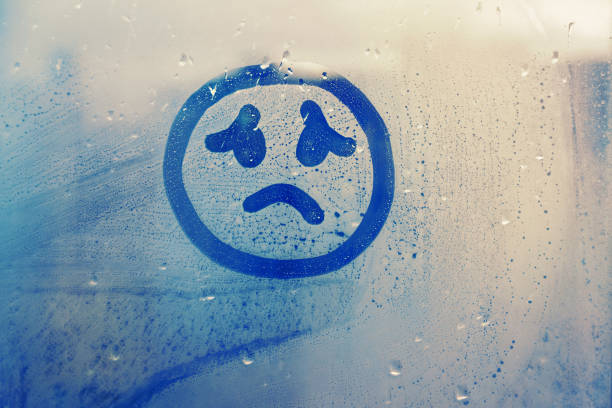 示意圖片來源：istock
Contact GEEC
Come in person: 
3rd Floor, the front building of Jan Shu Hall on campus

 Tel:  02-33669607,  02-33669608
  EMAIL:  gender@ntu.edu.tw
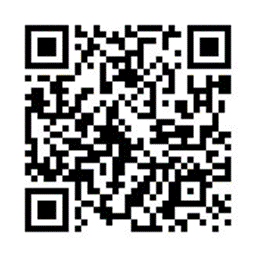 Call outside working hours: 
 School Safety Center (24 hr) emergency call:  02-3366 9119
性平會官網
Other help channels
Get help from the nearest units on campus  (dormitory, department office …)

24-hour emergency call to the school guards:  02-33669110

   School Safety Center 02-33662060 
    Emergency call 02- 33669119

   Hotline 113 (24 H)

   Report directly to the police station or dial 110
Thanks 謝謝聆聽